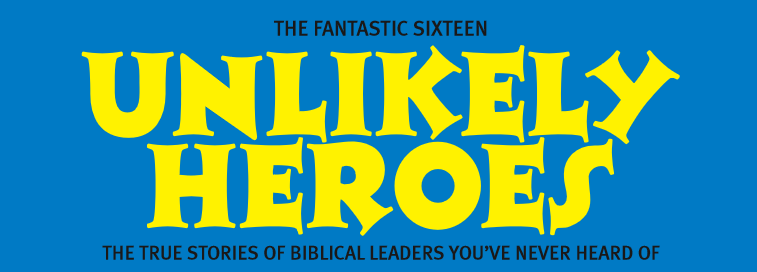 Abigail solves a Problem
1 Samuel 25:
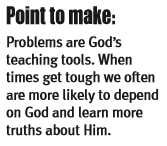 Abigail’s Appeal- 5 Steps
1. Abigail humbled herself in David’s presence (25:23)
2. Abigail confessed the guilt of her sin (25:24)
3. Abigail offered restitution for the wrong done to David (25:27)
4. Abigail pleaded for forgiveness (25:28)
5. Appealed to his sense of godliness (in effect, she was warning David not to respond to Nabal by becoming like him (25:25-26)
Abigail as a type of Christ
1. like Abigail, Jesus came into our midst in a humble manner (Philippians 2:7)
2. Like innocent Abigail taking the guilt of Nabal’s sin onto herself, Jesus took up our sins to bear them before God (Isa. 53:6)
3. As Abigail appealed for forgiveness and directed David to a godly response, Jesus speaks to us of the cleansing of our sins and then calls us to a sanctified life.
4. As Abigail saved Nabal from the sinful wrath of David’s anger, Jesus has saved us from the just wrath of a holy God.